Livorno Port Center
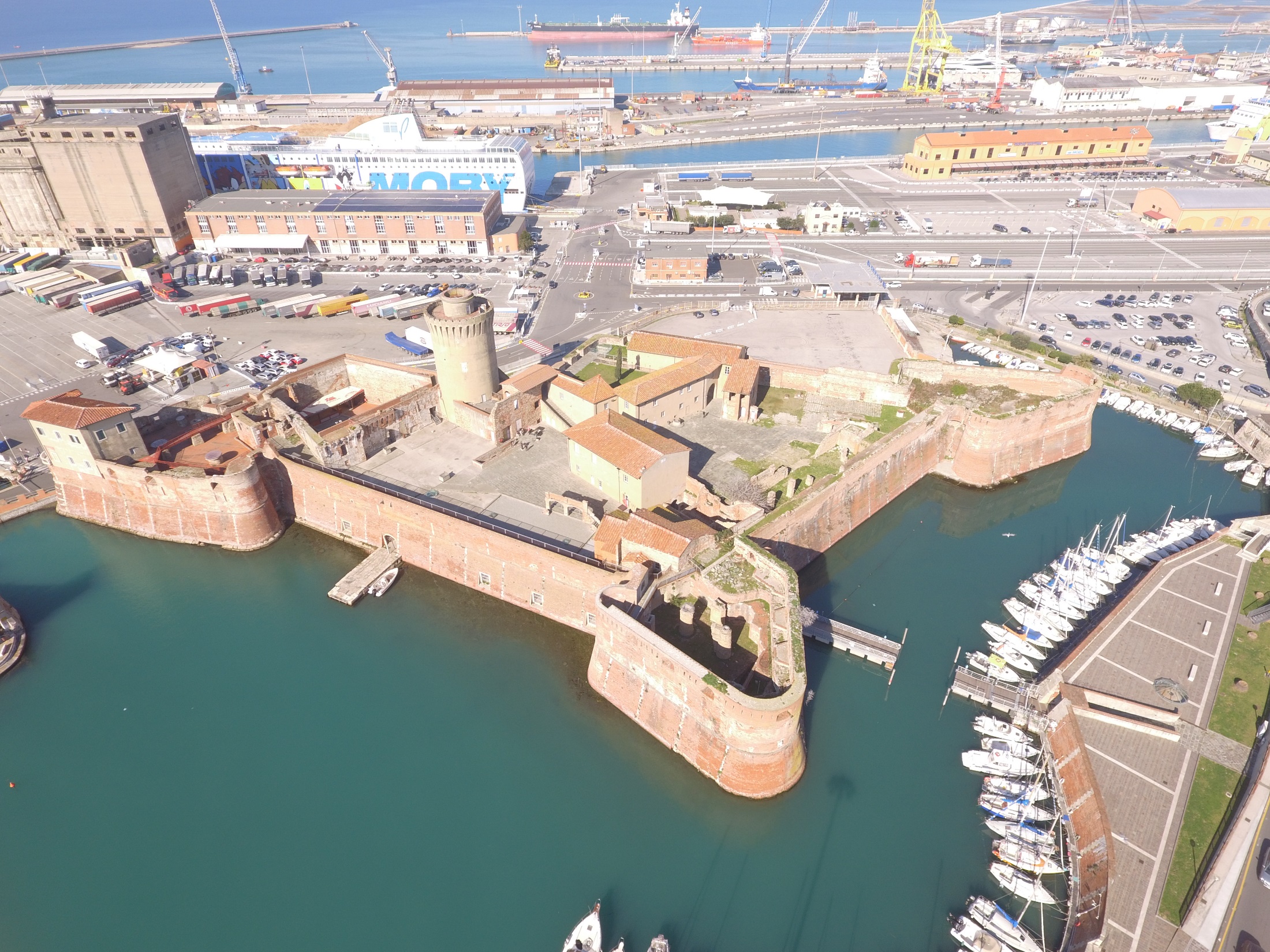 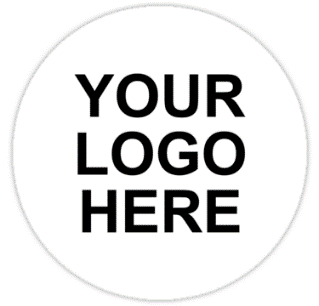 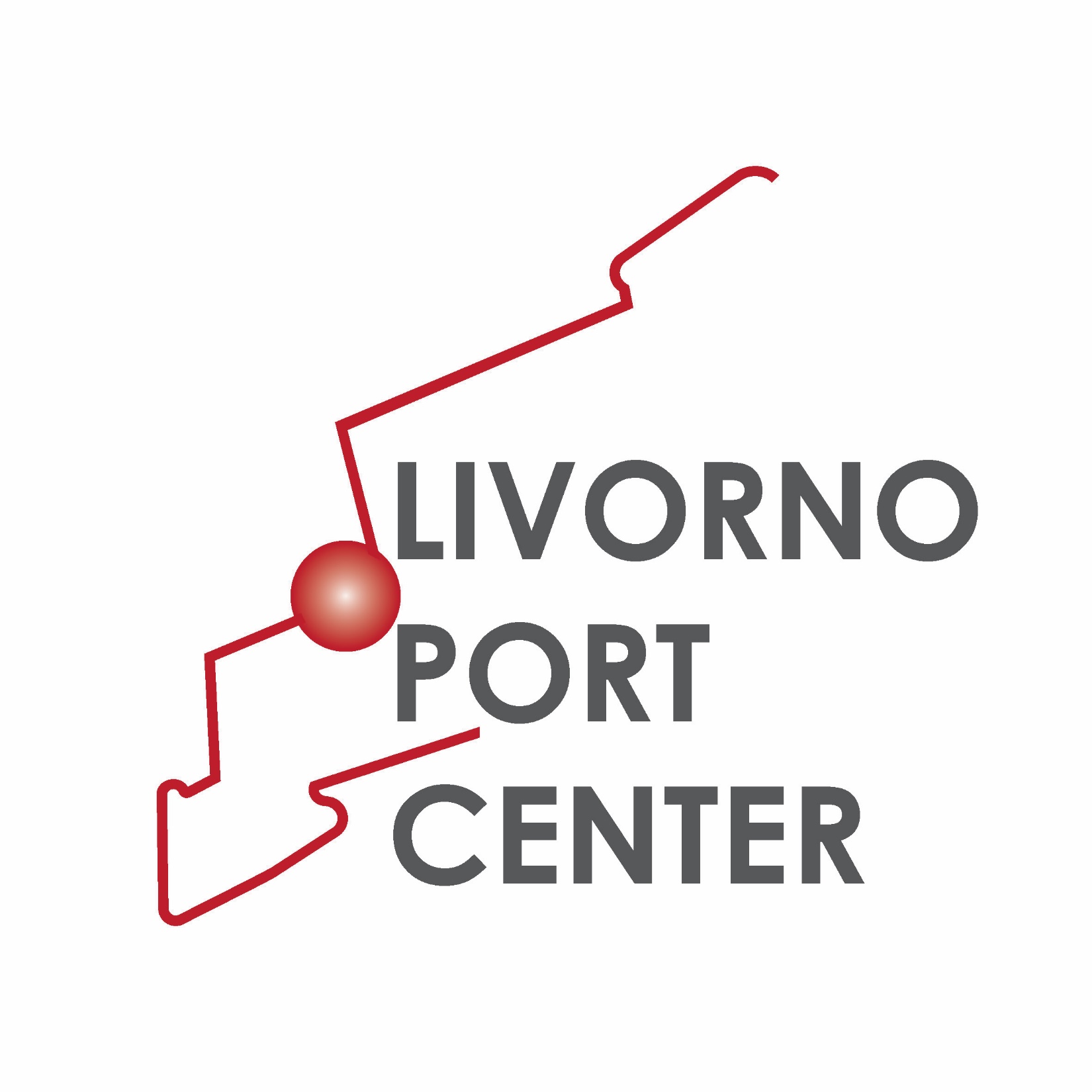 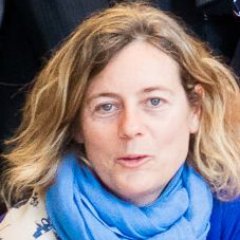 Name: Francesca Morucci
Position: Head of Public Relations Office
Contact: f.morucci@portialtotirreno.it

The Livorno Port Center has been created in 2015 on the wake of “Porto Aperto” project and of Port Authority’s open port activities in order to improve the social and cultural relations between the city, the territory and the port.
Key Data of Livorno Port Center
Port Center (building): Fortezza Vecchia (Livorno Old Fortress)
Year of creation: 2015
Actors involved: Port Network Authority of the North Tyrrhenian Sea (formerly Livorno Port Authority)
Website: www.livornoportcenter.it www.portialtotirreno.it
Audience: children, students, general public
Key themes: discovering and experiencing the port from the inside; technology to allow different kinds of interaction; promotion and dissemination of the port values by using tools that can generate aware and pleasant experiences
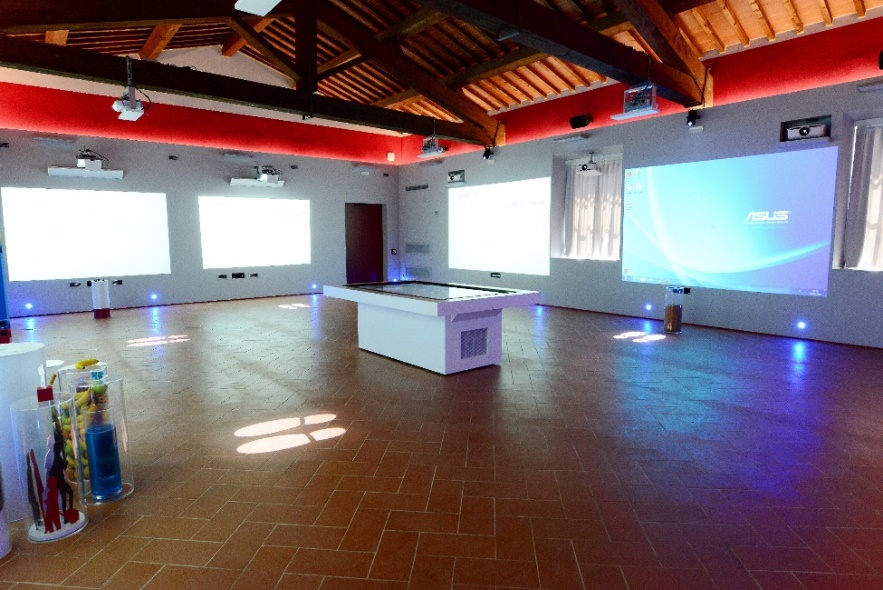 Please give us a couple of examples of the main projects you have developed in your port center and how you evaluate its success
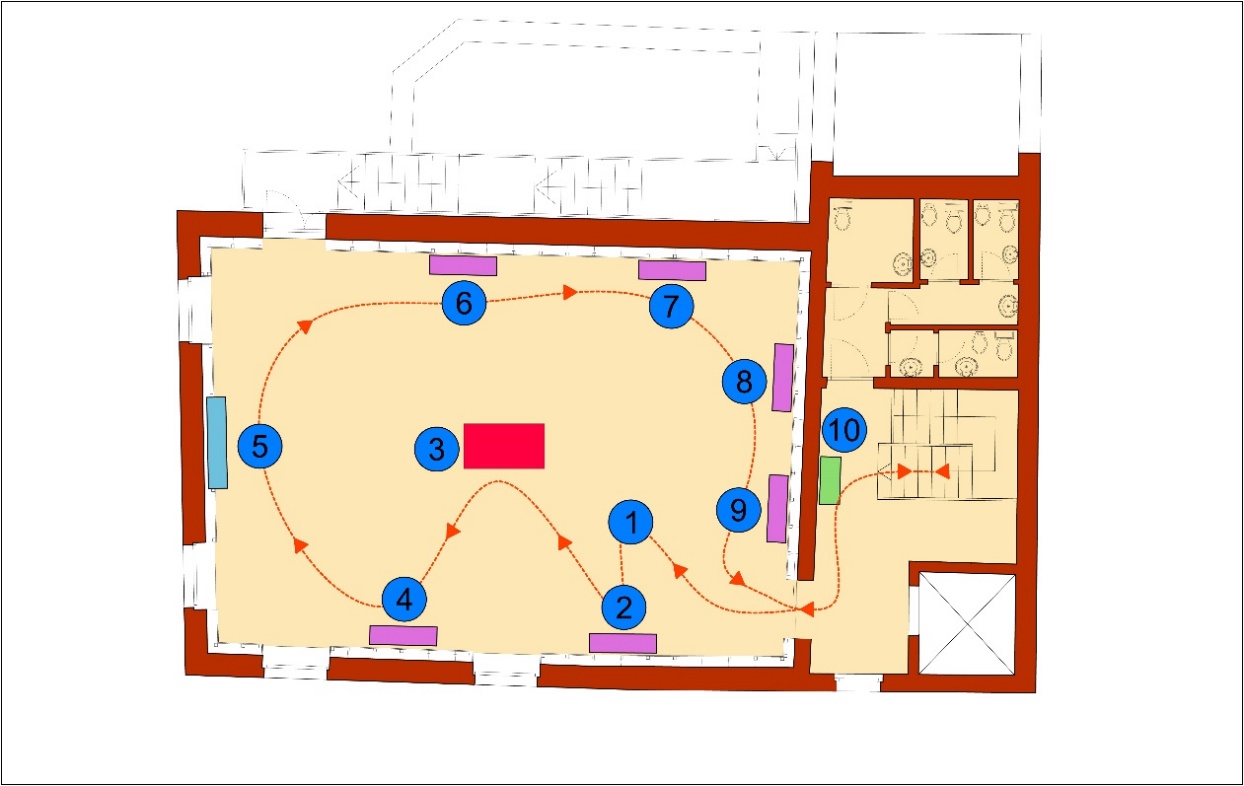 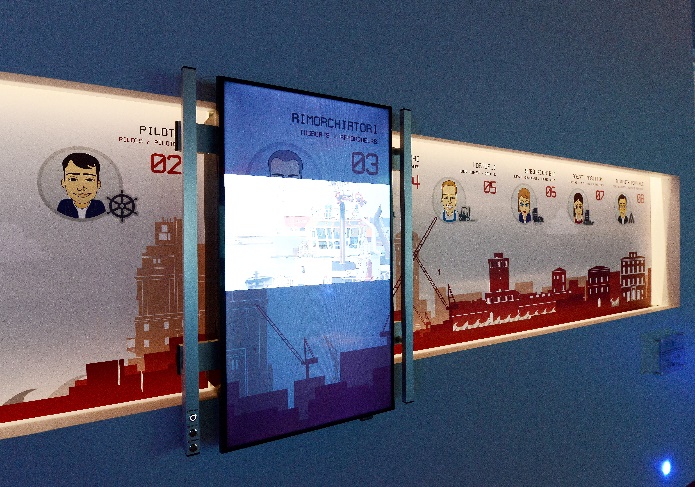 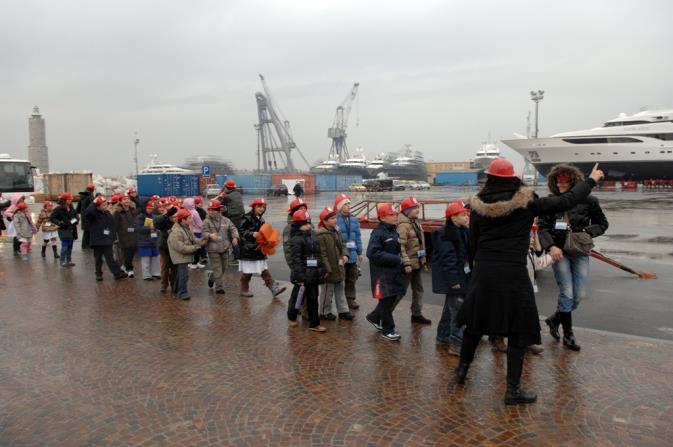 What are your goals/expectations for the PCN Meeting in Bilbao ?
Sharing good practices and experiences
Finding new strategies to face the main difficulties associated with the Port Centers’ activities
Fostering and strengthening the Port Center Network by joint activities
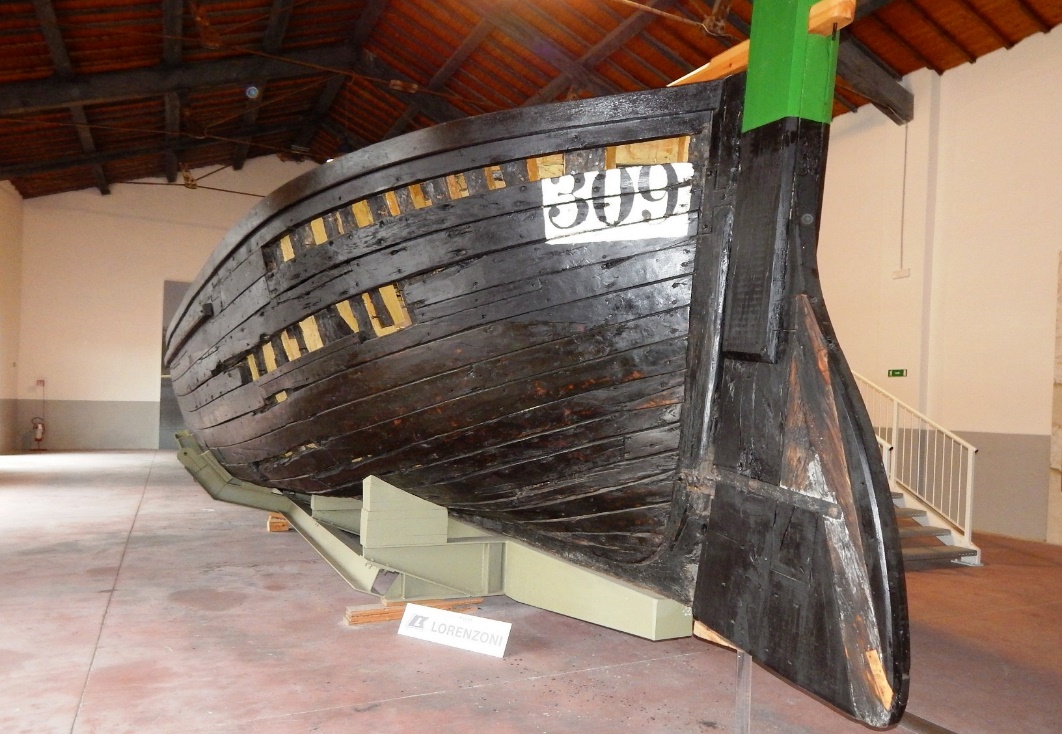 What useful knowledge should AIVP provide you with?
Other Port Centers’ projects 
How other European Countries manage the port-city interface issues
How other Port Centers manage their project and activities
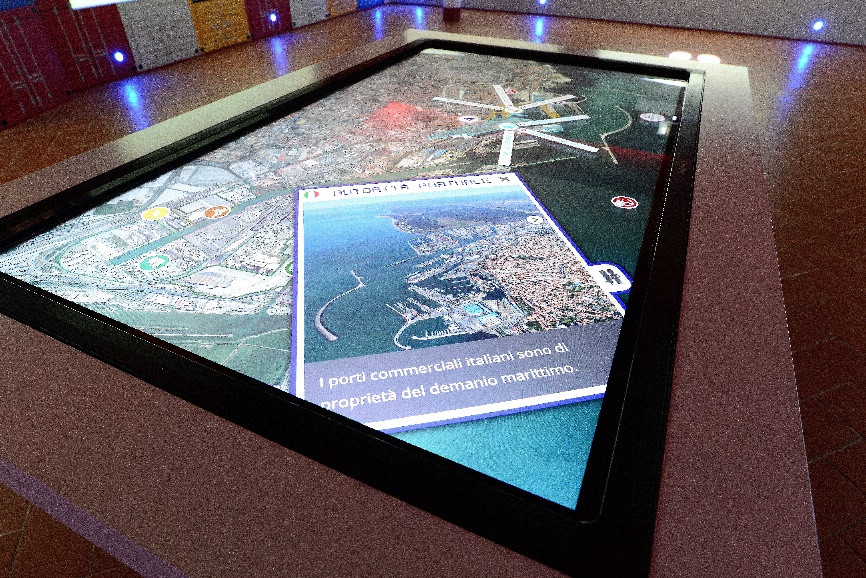 Key topics for future PCN Meetings
Port Centers: discovering the new networking/members
How to relaunch the Port Center activity for general public